”Экофорест” «Восстановление лесного фонда РФ»
Актуальность проекта
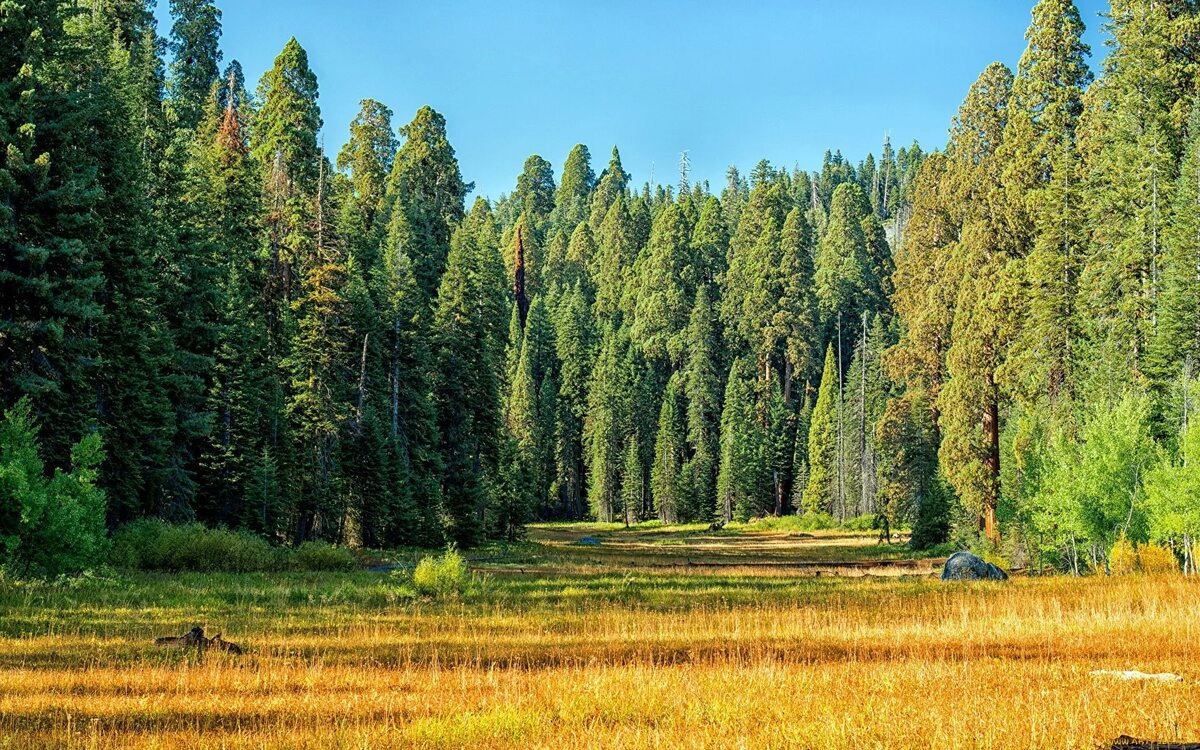 Проект по использованию БПЛА (беспилотных летательных аппаратов) для высадки семян деревьев и сельскохозяйственных культур имеет несколько актуальных аспектов:


•Экологическая ценность 
•Эффективность и точность
•Масштабируемость  
•Снижение рисков и затрат 
•Инновационный потенциал
Проблема
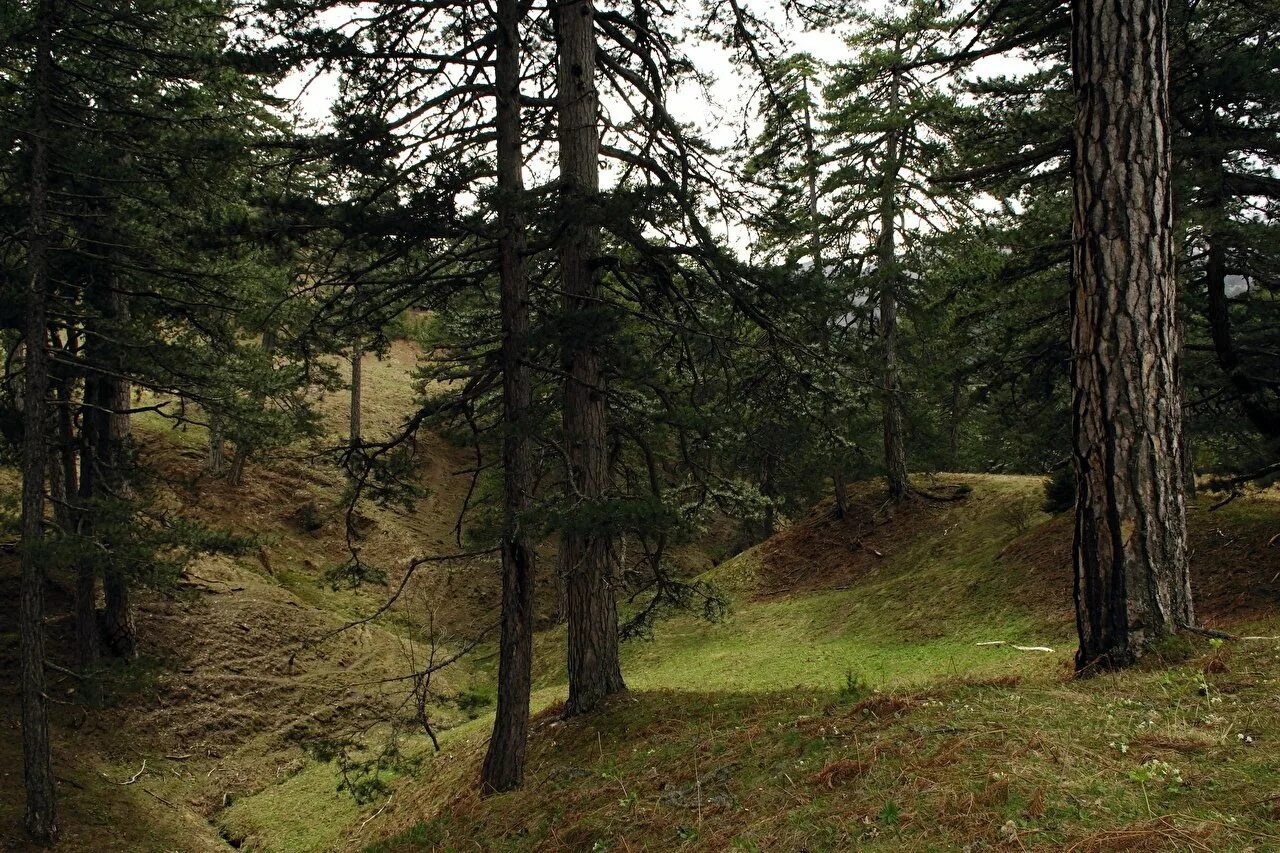 Проблема клиента, которую решает проект заключается в неэффективности и ограничениях традиционных методов высадки.
Почему существующих вариантов решения недостаточно:

•Трудоемкость и затраты 
•Точность и эффективность 
•Доступ к труднодоступным местам
•Сокращение рисков и повышение безопасности 
•Увеличение производительности
Решение
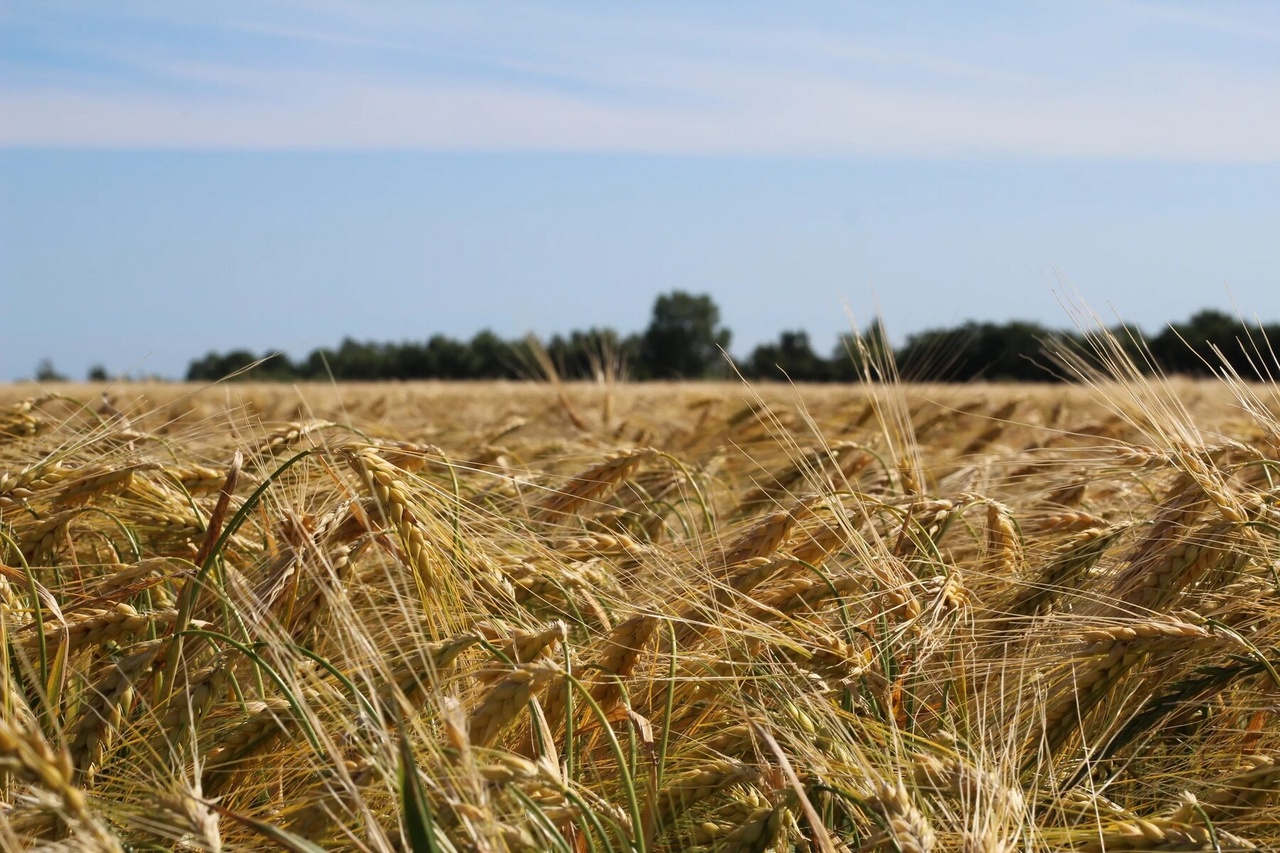 Реализуемость бизнеса по использованию дронов для засадки лесов и сельскохозяйственных культур, в частности, модели EcoForest, обосновывается рядом конкурентных преимуществ:1. Уникальные РИД.2. Индустриальные партнерыю.3. Доступ к ресурсам.4. Дефицит и дешевизна.5. Уникальность.
Рынок
Потенциальные потребители проекта по высадке БПЛА семян деревьев и сельскохозяйственных культур могут быть разделены на две основные категории: юридические лица (B2B) и физические лица (B2C).Юридические лица (B2B):- Сельскохозяйственные предприятия и фермерские хозяйства, которые занимаются возделыванием сельскохозяйственных культур.- Лесозаготовительные компании и организации, занимающиеся лесоразведением и восстановлением лесов.- Экологические организации и государственные агентства, осуществляющие меры по озеленению и восстановлению экосистем.Физические лица (B2C):- Фермеры и садоводы, занимающиеся выращиванием сельскохозяйственных культур на своих участках.- Частные лица, желающие провести высадку деревьев на своей территории для озеленения или создания лесного покрова.- Экологически осознанные граждане, которые поддерживают инициативы по восстановлению лесов и экосистем.
Бизнес-модель
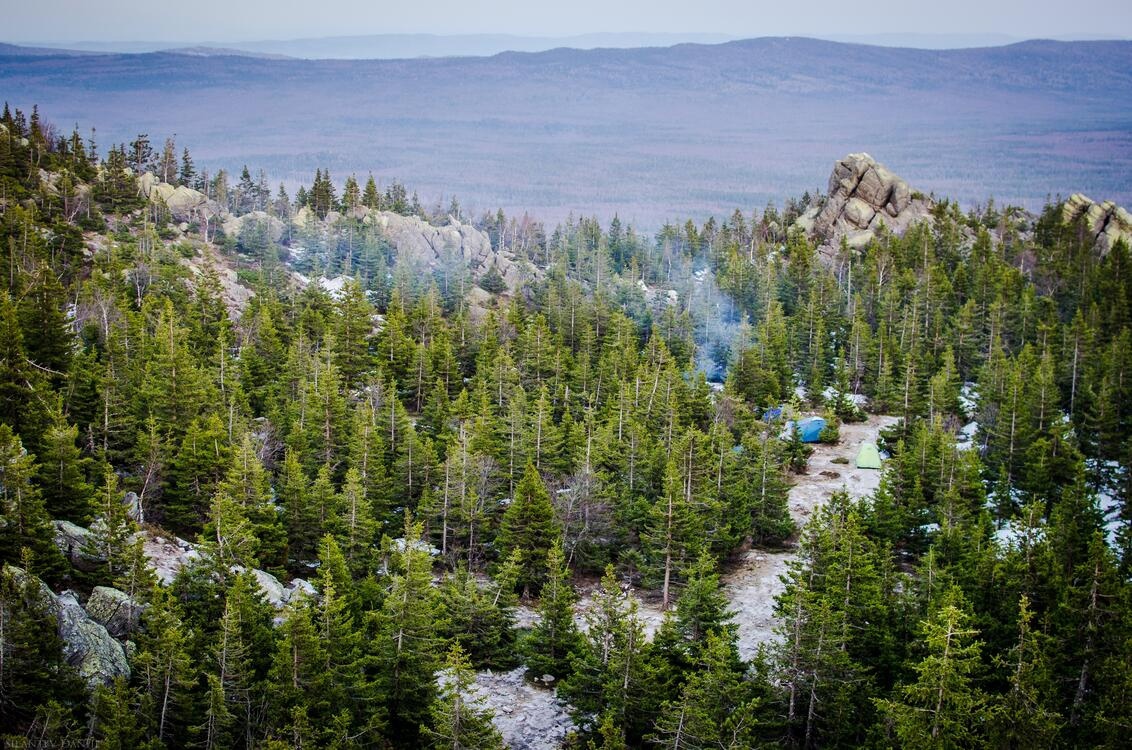 EcoForest предлагает услуги по посадке лесов и сельскохозяйственных культур с помощью дронов. Это позволяет автоматизировать процесс, сократить затраты и контролировать равномерное распределение растений на большой территории.Выстраивание отношений с потребителями.Привлечение ресурсов.Каналы продвижения и сбыта.
Планы развития
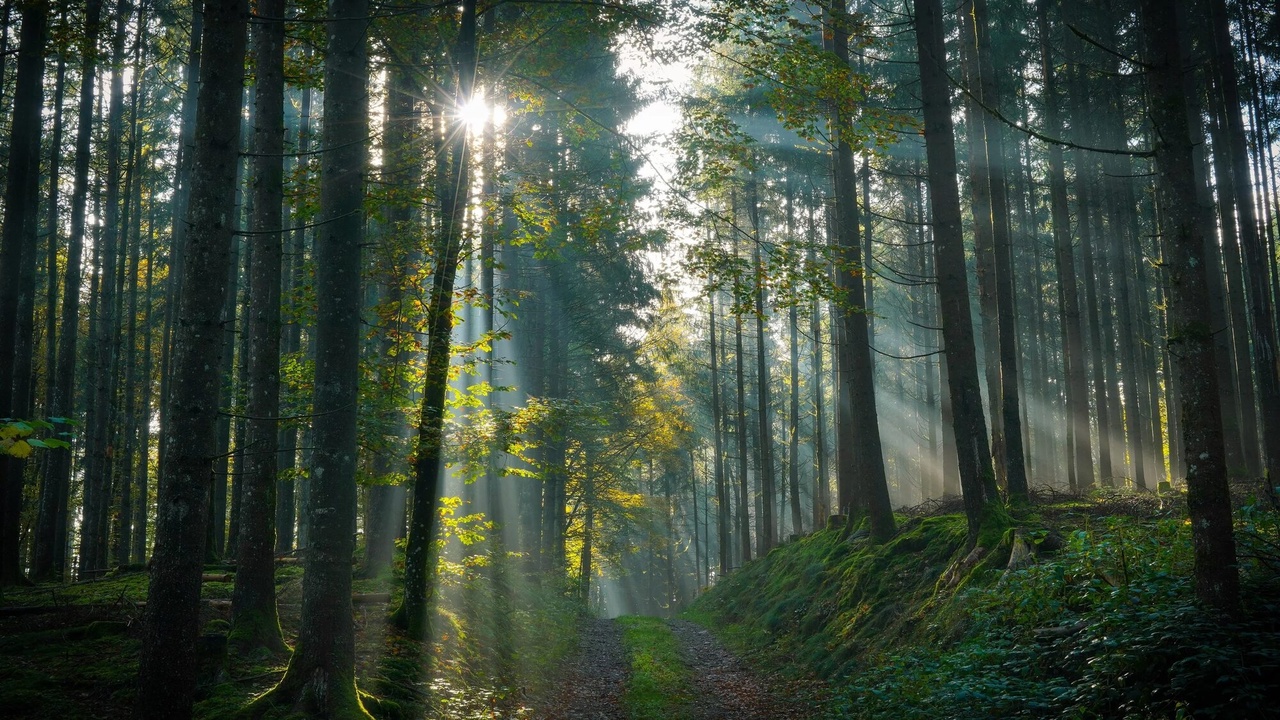 EcoForest предлагает уникальную технологию посадки лесов и сельскохозяйственных культур с использованием дронов. Это позволяет значительно сократить время и затраты на посадку, а также контролировать процесс на больших площадях. Кроме того, наши дроны обеспечивают равномерное распределение семян, что повышает урожайность. Мы также предлагаем обучение пользователей и аренду оборудования.
Контакты
Телефон
email
+7 (910) 693-44-84
bsandro_2002@mail.ru